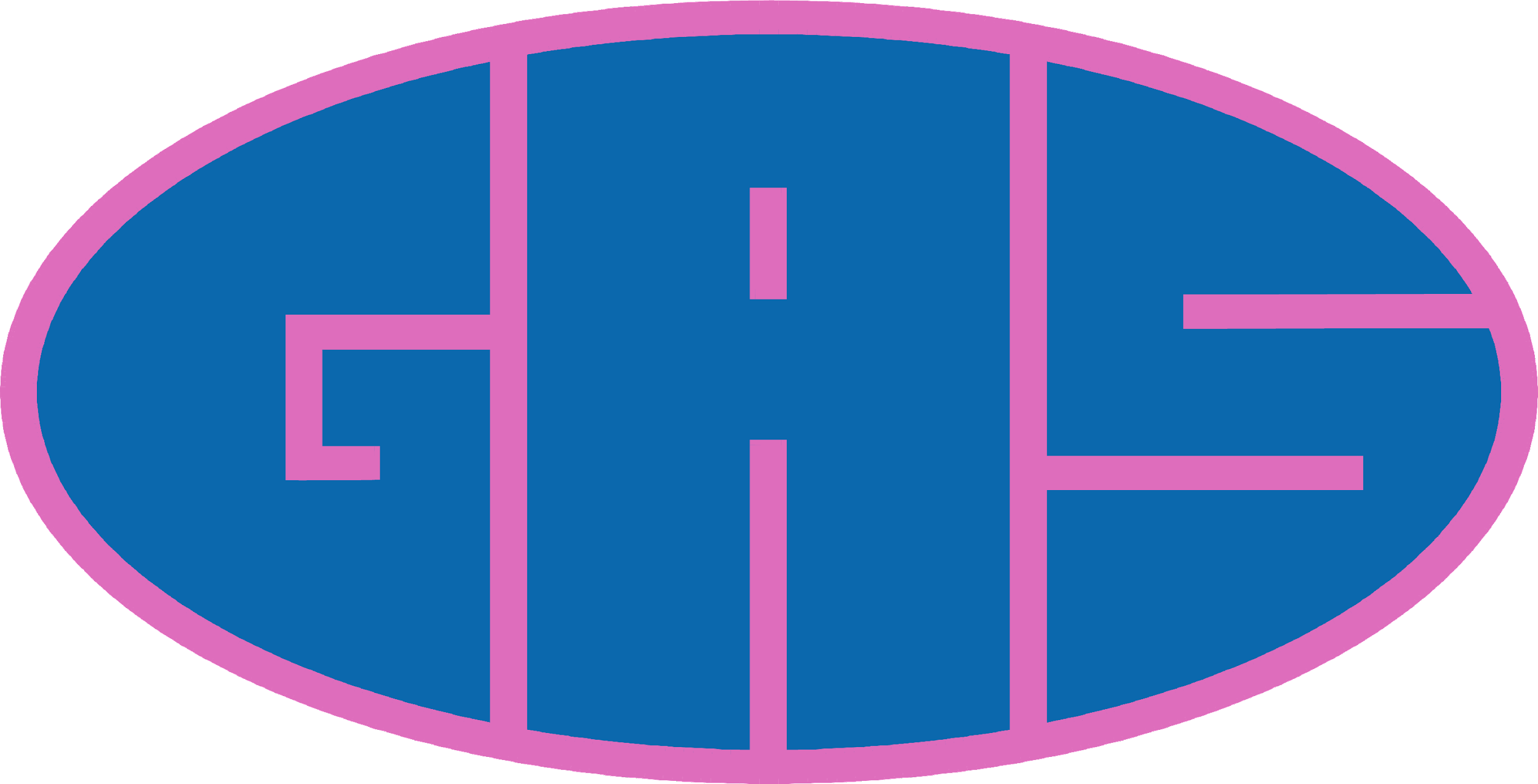 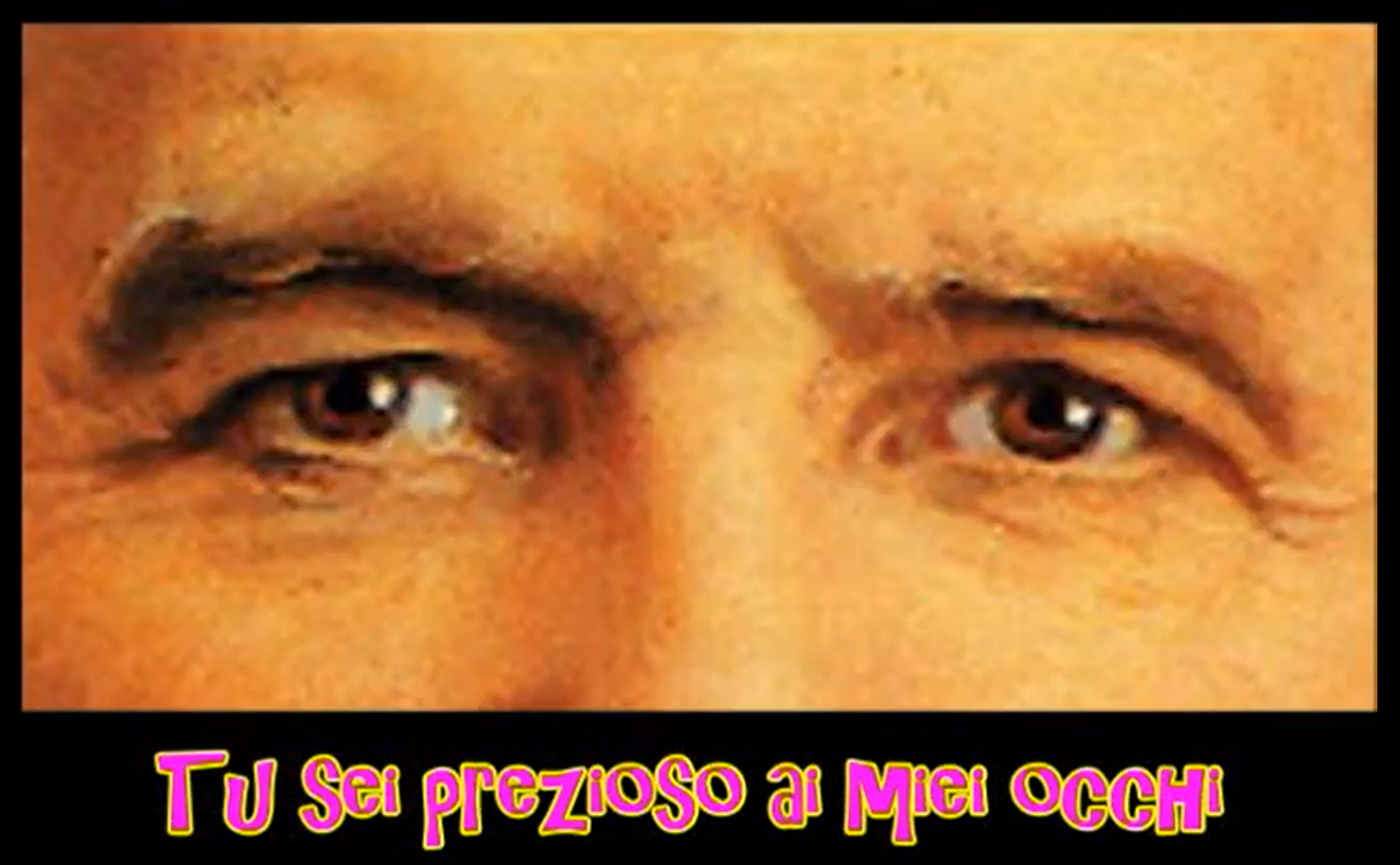 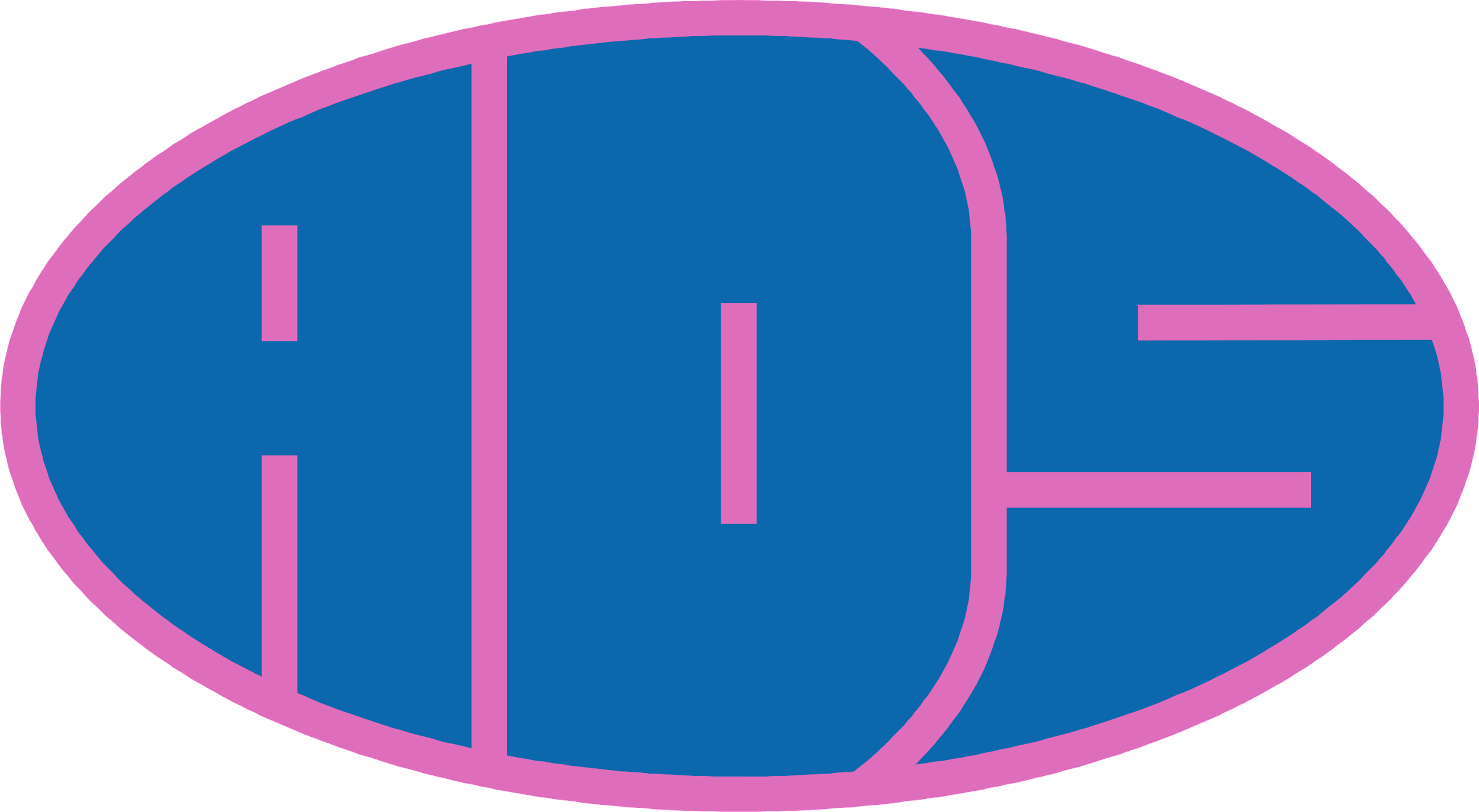 https://www.youtube.com/watch?v=kawg06UXEvg
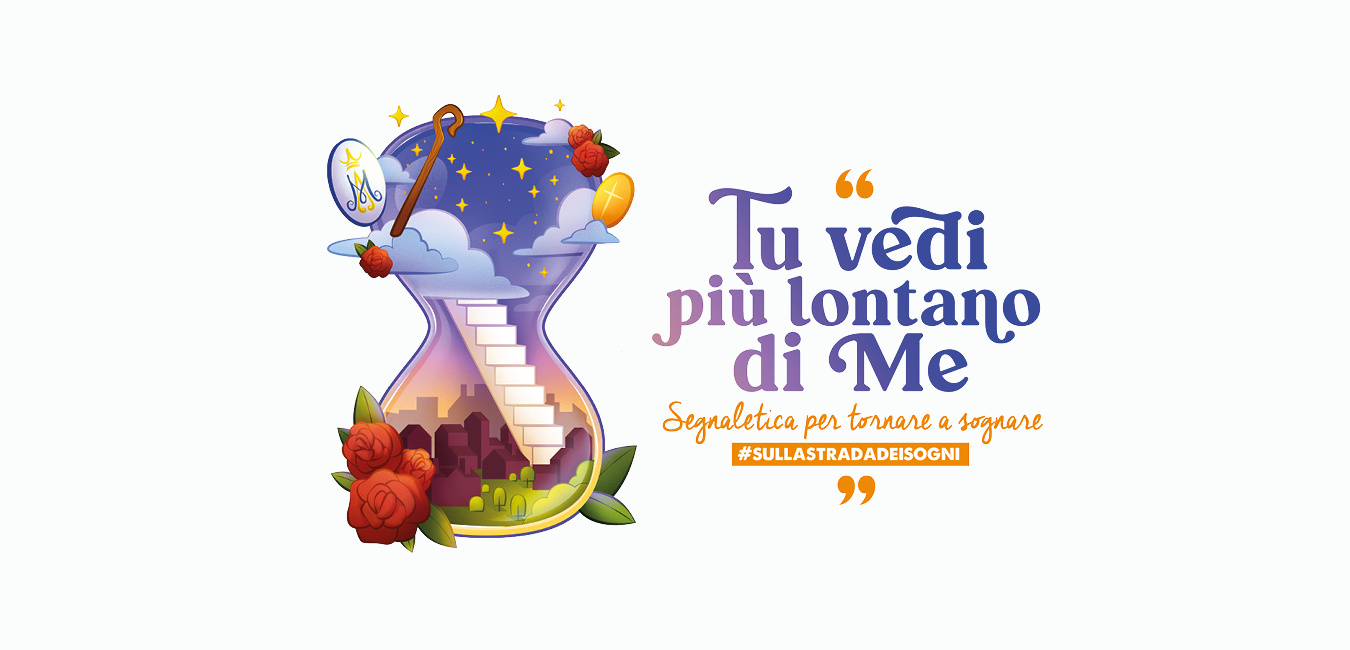 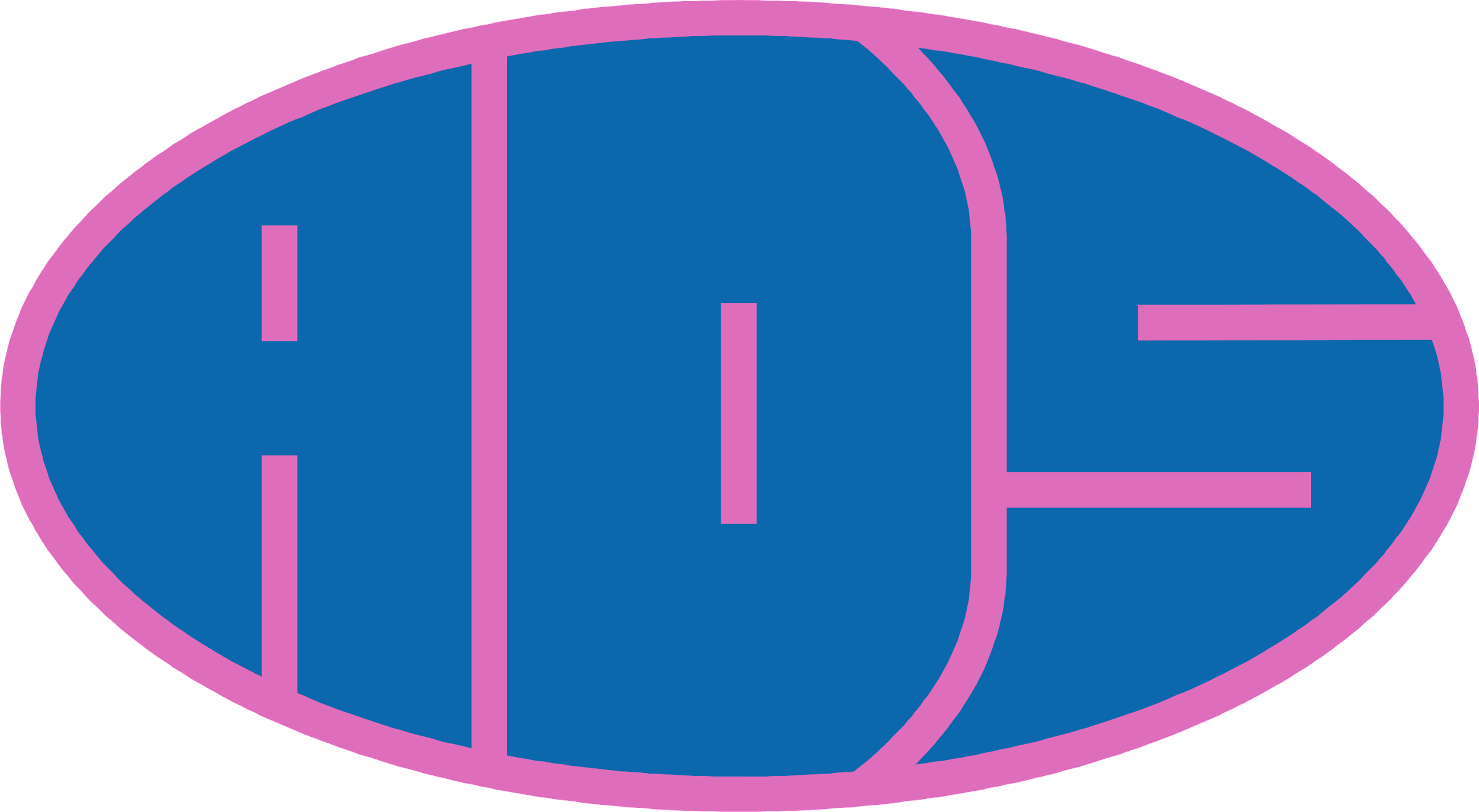 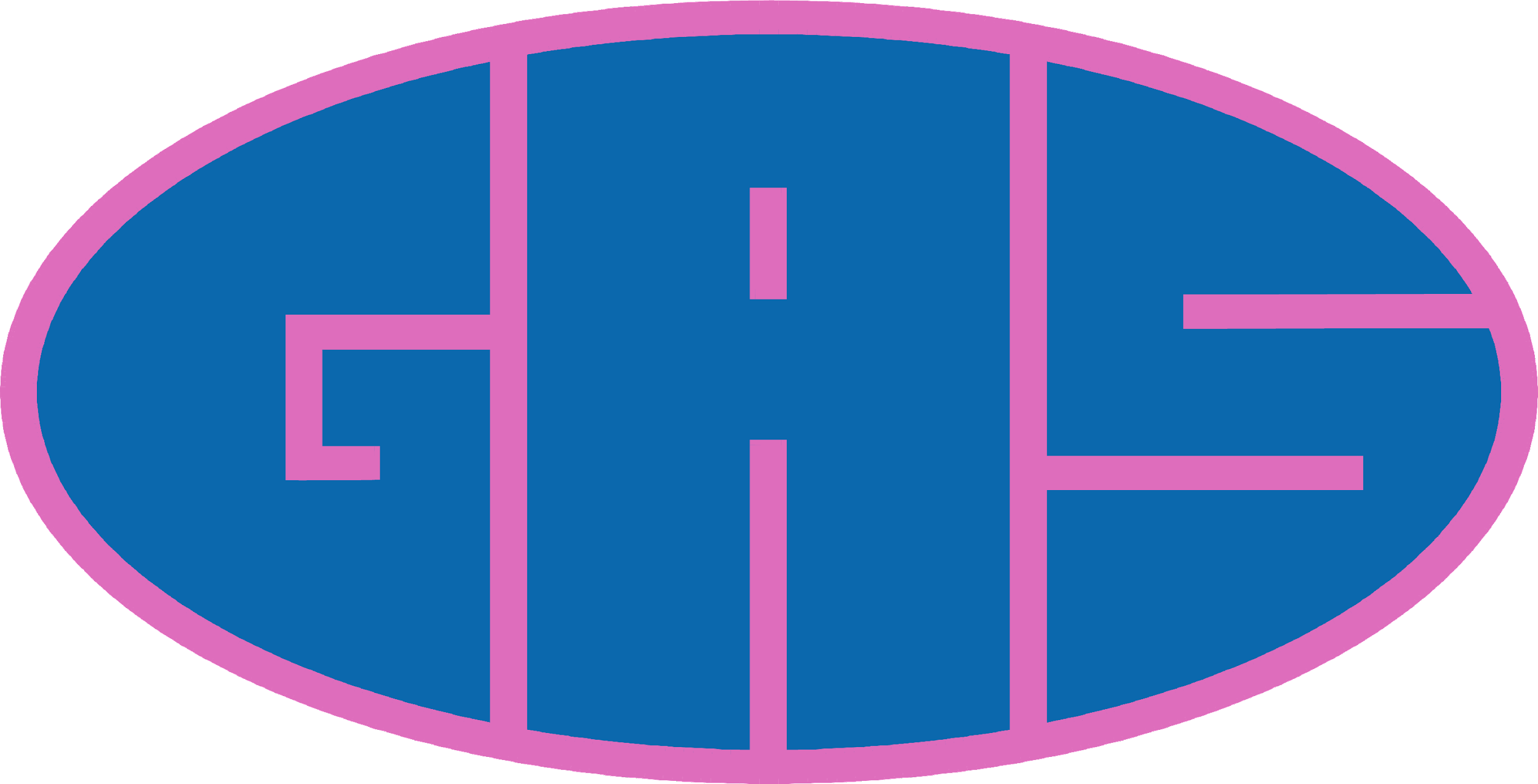 PREGHIERA
INCONTRO GAS  01/12/2023
[Speaker Notes: Autofinanziamento con torte]
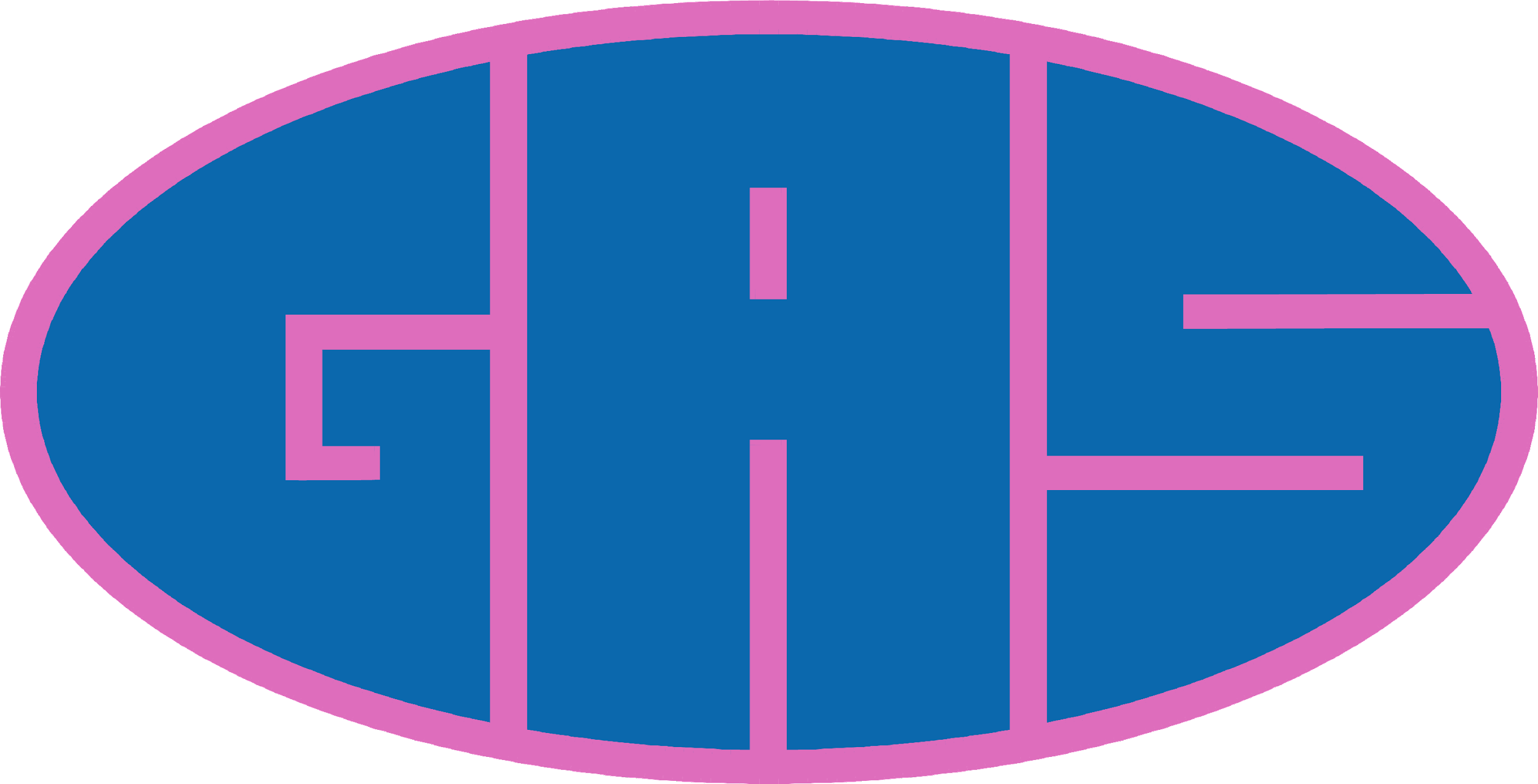 Dal Vangelo secondo Matteo
In quel tempo, Gesù percorreva tutte le città e i villaggi, insegnando nelle loro sinagoghe, annunciando il vangelo del Regno e guarendo ogni malattia e ogni infermità. Vedendo le folle, ne sentì compassione, perché erano stanche e sfinite come pecore che non hanno pastore. Allora disse ai suoi discepoli: «La messe è abbondante, ma sono pochi gli operai! Pregate dunque il signore della messe, perché mandi operai nella sua messe!». Chiamati a sé i suoi dodici discepoli, diede loro potere sugli spiriti impuri per scacciarli e guarire ogni malattia e ogni infermità. E li inviò ordinando loro: «Rivolgetevi alle pecore perdute della casa d’Israele. Strada facendo, predicate, dicendo che il regno dei cieli è vicino. Guarite gli infermi, risuscitate i morti, purificate i lebbrosi, scacciate i demoni. Gratuitamente avete ricevuto, gratuitamente date».
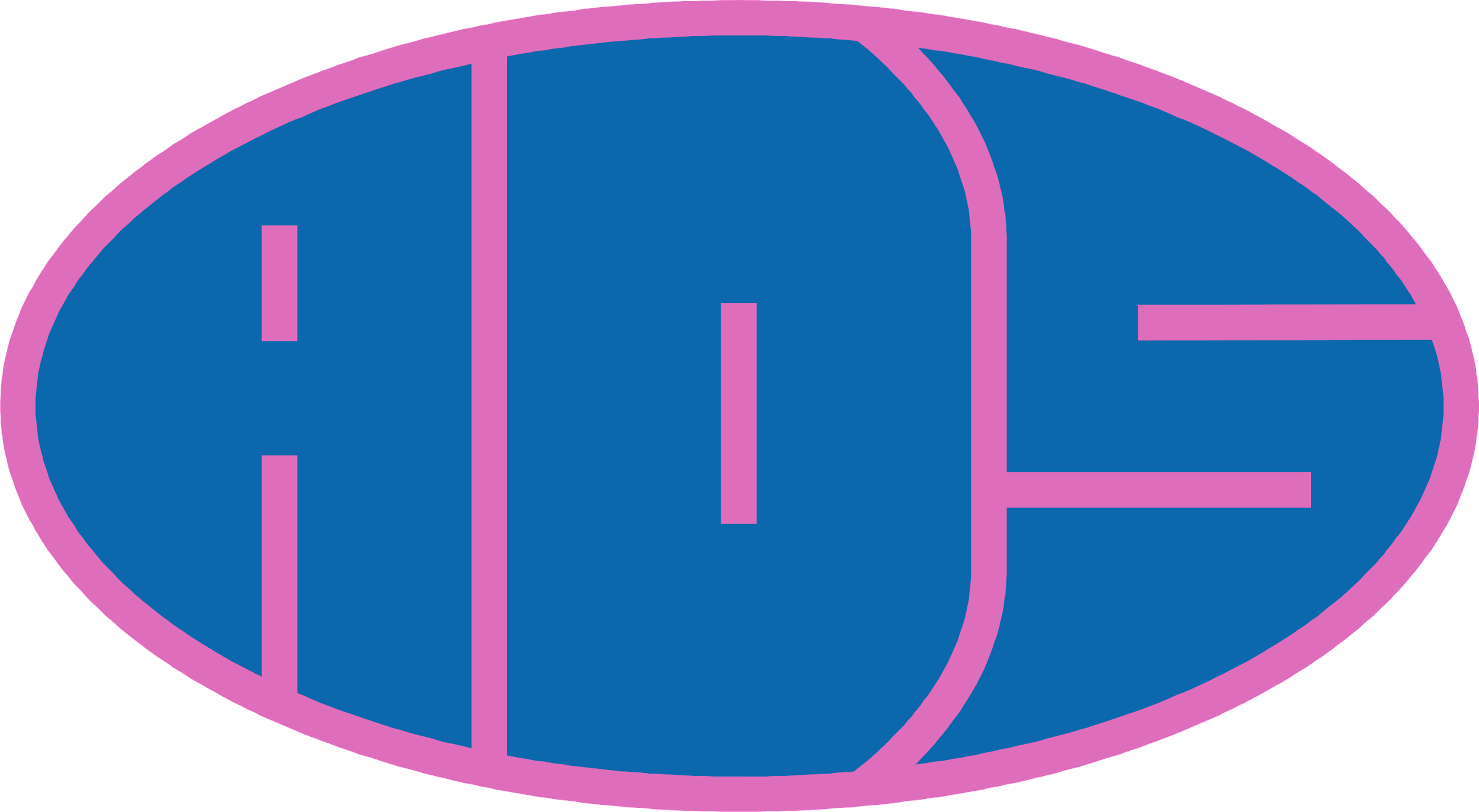 Signore anche io mi sento talvolta come la gente che incontravi, 
sono sempre meno le persone in cui poter mettere tutta la nostra fiducia, 
che aprono e percorrono strade di verità e di giustizia, 
manda dunque operai in questo nostro mondo, 
che cooperino con te e con gli uomini di buona volontà. 
Fa’ però che io non pensi che debbano solo essere gli altri a lavorare, 
ma che posso farlo anche io e prendermi cura di ciò che ti sta a cuore, 
del regno dei cieli, dei poveri e dei soli, 
perché anche io ho ricevuto con gratuità 
e debbo ridare con altrettanta gratuità.
I bisogni sono immensi, Gesù vuole anche il mio aiuto….  
devo crederci un po’ di più!
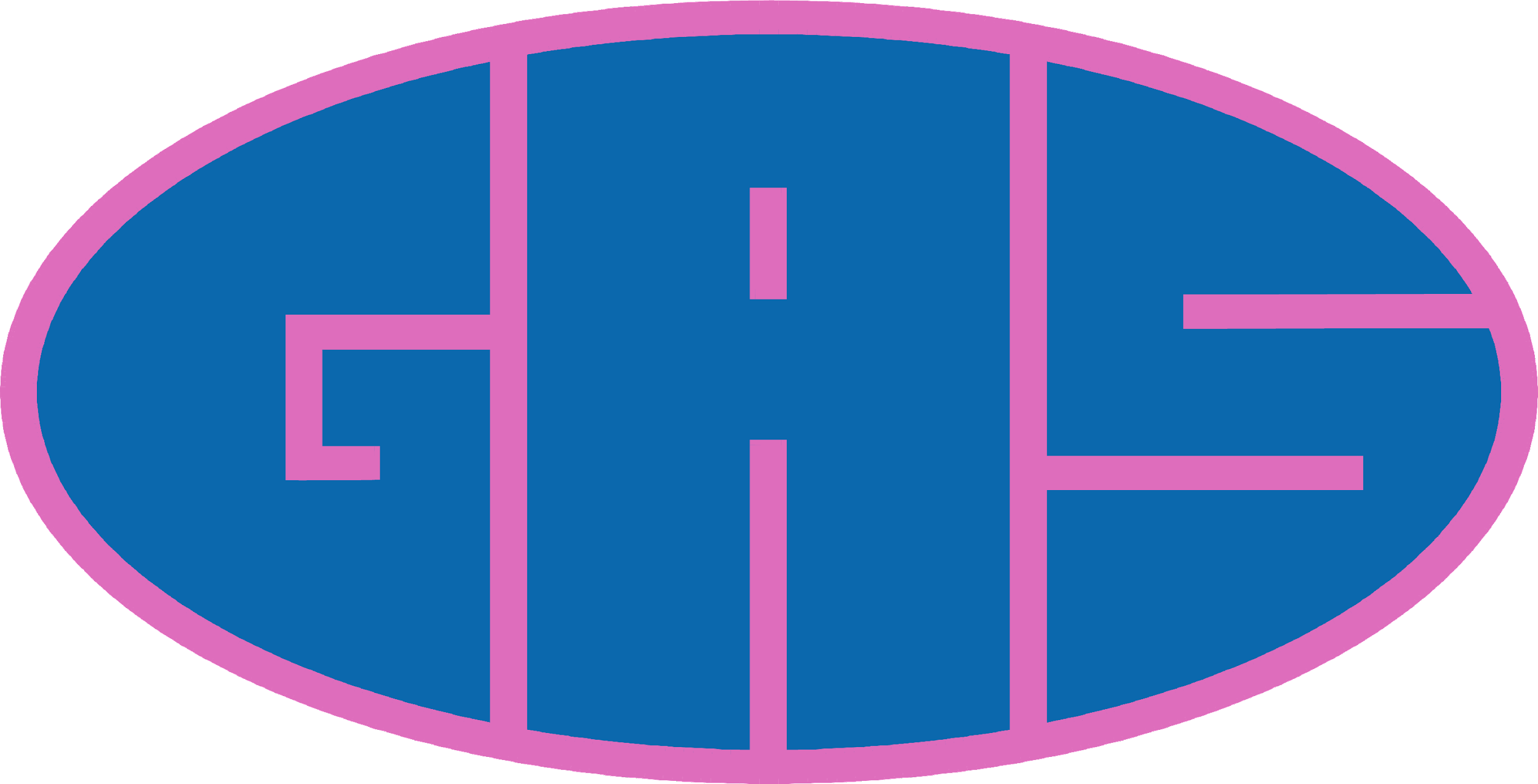 VOGLIO MIGLIORARMI PER TE
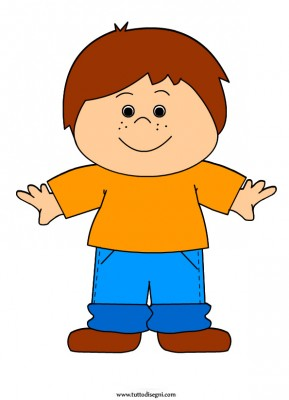 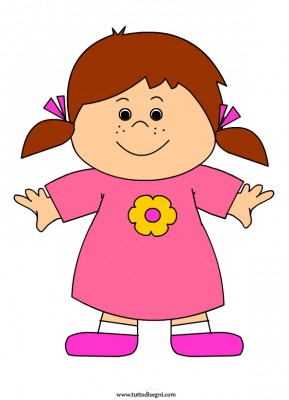 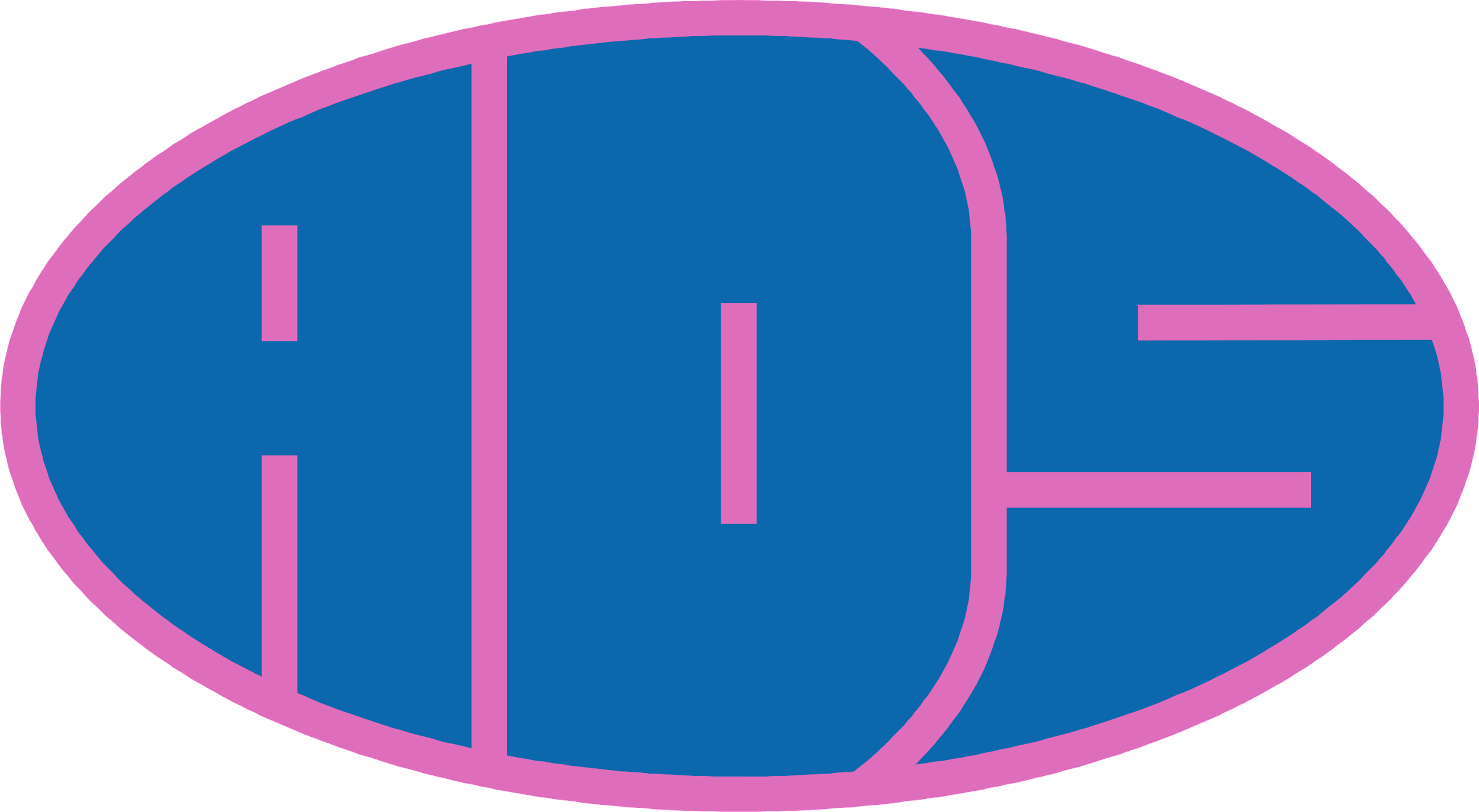 SERVIRE E’ REGNARE
https://www.youtube.com/watch?v=U_xd0EgZKUg